Természetes hőszigetelések és ezek hazai fogadtatása
Pályázó: 
Rózsavölgyi Panna, ÓE YBL építészmérnök Bsc 4
Pályázati azonosító:
ÚNKP-23-1-II-OE-18
Témavezető: Dr. Sugár Viktória e. docens
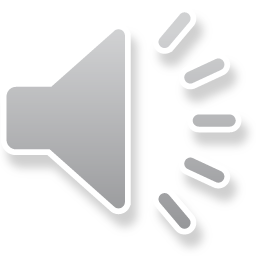 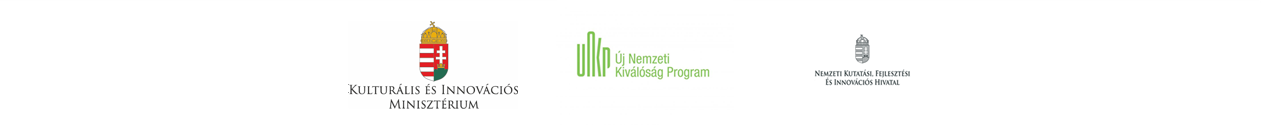 Természetes hőszigetelések és ezek hazai fogadtatása
Rózsavölgyi Panna, ÚNKP-23-1-II-OE-18
Kiindulási információk, tématerület jelenlegi helyzete
Klímaváltozás elleni küzdelem – az építőipar és az épületek energiafogyasztása is kiemelten nagy ÜHG kibocsátó, fenntarthatóság;
Szükség van az épületek hatékony hőszigetelésére;
Alternatív megoldások keresése szükséges: pl. természetes építőanyagok használata;
Jelenleg már elérhetőek természetes anyagból készült termékek, de nem elterjedtek.
Számos szakirodalom hivatkozik a természetes hőszigetelő anyagok fontosságára;
Ugyanakkor már a definíció sem mindenhol egyforma;
Laborban végzett kutatási eredmények rendelkezésre állnak;
Külföldön több, hazánkban kevesebb mintaprojekt épült meg természetes hőszigetelő anyagokkal.
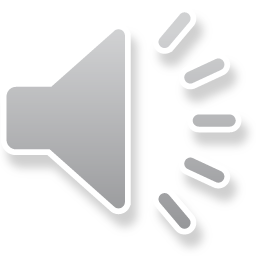 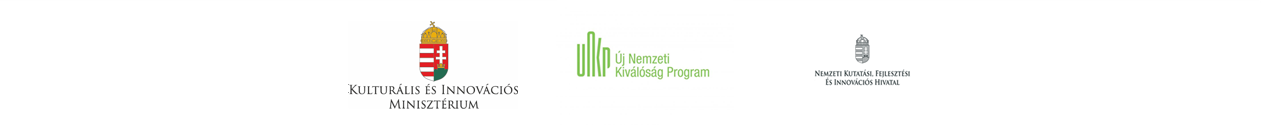 Természetes hőszigetelések és ezek hazai fogadtatása
Rózsavölgyi Panna, ÚNKP-23-1-II-OE-18
Személyes előzmények, ezek eredményei
2022-23-ban elkészült egy TDK dolgozat hasonló témában,
A kari TDK konferencián kapott hozzászólások és opponencia alapján továbbfejlesztjük a kutatást.
Korábbi saját kutatási eredmények:
Magyarországon nincs nagy kereslet a természetes hőszigetelések iránt;
Számos hazai gyártó foglalkozik természetes hőszigetelőanyag gyártással, de a róluk fellelhető információ nem felhasználóbarát.
A fogyasztók sokszor nincsenek tisztában a létezésükkel, vagy hogy hogyan tudnák őket beszerezni/felhasználni;
A mesterséges/elterjedt hőszigetelő anyagokat választják inkább – van róla adat, már van tapasztalat, ezt ajánlják nekik, stb.
A kérdőív kitöltői ezt alátámasztották: nyitottak, de bizonytalanok az alternatív anyagokkal kapcsolatban.
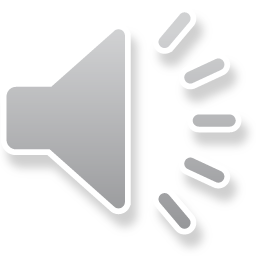 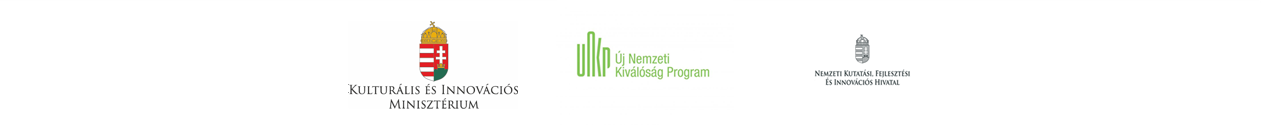 Természetes hőszigetelések és ezek hazai fogadtatása
Rózsavölgyi Panna, ÚNKP-23-1-II-OE-18
Kutatás eszközei és módszertana
A témát három oldalról vizsgáltam:
A természetes és hazánkban elterjedt mesterséges hőszigetelések tulajdonságainak összehasonlítása
A köznyelv és a természetes hőszigetelések köztudatban lévő helyzetét értékelő kérdőív
Egy piackutatás, ami feltérképezi a jelenlegi kínálatot és helyzetet.
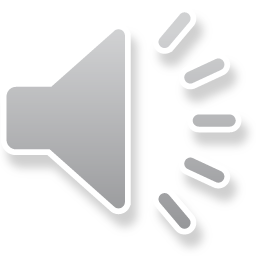 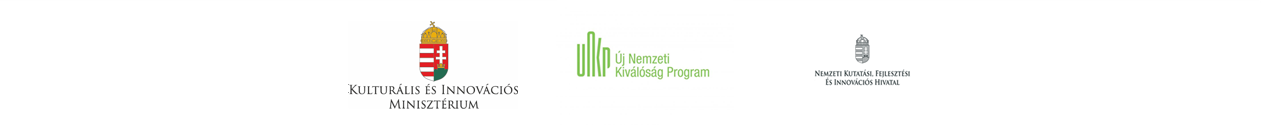 Természetes hőszigetelések és ezek hazai fogadtatása
Rózsavölgyi Panna, ÚNKP-23-1-II-OE-18
Hőszigetelő anyagok tulajdonságainak összehasonlítása
Téma tárgyalásához kapcsolódó, fontosabb kifejezések és fogalmak tisztázása
Táblázatban történő összehasonlítás
Két összehasonlító táblázat készült:
A hazánkban legelterjedtebb mesterséges hőszigeteléseket összehasonlító táblázat
A természetes hőszigetelő anyagokat összehasonlító táblázat

Összehasonlítás az alábbi szempontok alapján: előnyök, hátrányok, hővezetési tényező [W/m*K], páradiffúziós tényező [mg / Pa*h*m], tűzvédelem, éghetőség, tűzállóság, élettartam, károsító hatások, újrahasznosíthatóság.
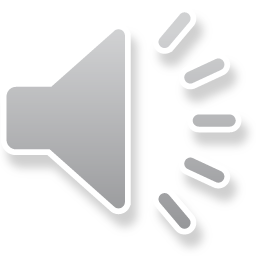 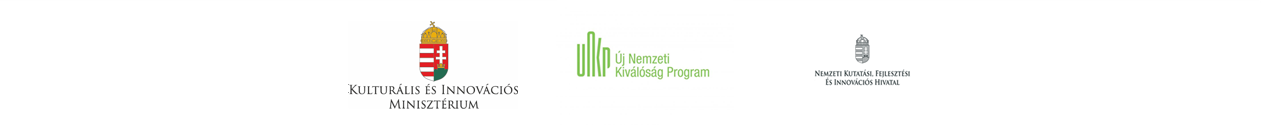 [Speaker Notes: Természetes hőszigeteléses táblázat TDK hozzászólások alapján a kenderrosttal és a nádlemezzel egészült ki]
Természetes hőszigetelések és ezek hazai fogadtatása
Rózsavölgyi Panna, ÚNKP-23-1-II-OE-18
Vizsgálat módszere- kérdőív
Kérdőív célja: Felmérni, hogy Magyarországban mennyire közismert a fogyasztók körében a természetes hőszigetelés fogalma
Megelőző kutatás: 16 kérdés, ezek közül a legfontosabb: Mit gondol, Magyarországon melyik az a természetes anyag a fent említettek közül, ami elsőként terjedne el leginkább hőszigetelésként? (Parafa, szalmabála, cellulóz, fakéreg, gyapjú közül)
Megelőző kutatás eredményei: a kitöltők 44 %-a szalmát, 27 % pedig a cellulózt válaszolta. 
Ezek az eredmények a kérdőív ÚNKP alatt javított változatával megváltoztak, hiszen a kérdőív pontosítva lett és kiegészült a nád és kender természetes alapanyagokkal.
A magyar nyelven írt cikkben már ennek eredményei olvashatók!
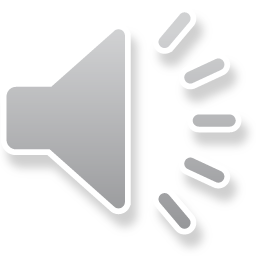 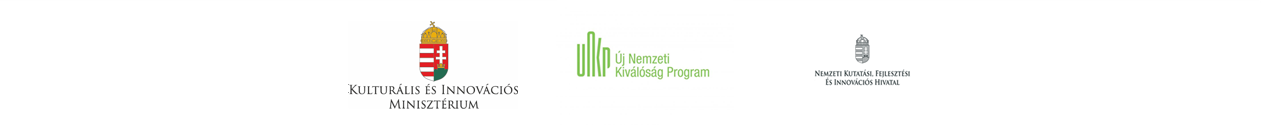 Természetes hőszigetelések és ezek hazai fogadtatása
Rózsavölgyi Panna, ÚNKP-23-1-II-OE-18
Piackutatás
Mivel találkozik napjainkban egy fogyasztó, ha természetes hőszigetelést szeretne vásárolni?
Természetes hőszigetelő termékeket forgalmazó weboldalak táblázatos összehasonlítása.
Megelőző kutatásomban négy céget vizsgáltam: A Naturica Groupot, a Biokay-t, a szalmapaplan.hu-t és a tetoszigeteles-isocell.hu-t. 
Az ÚNKP keretein belül kiegészítettem és összehasonlítottam ezeket a forgalmazókat két külföldi példával: a Hempitecture-el és a Soven márkával.
Öt kritérium alapján hasonlítottam össze őket.
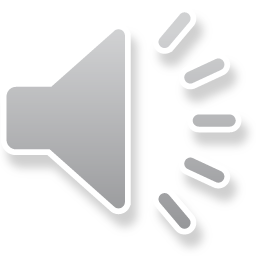 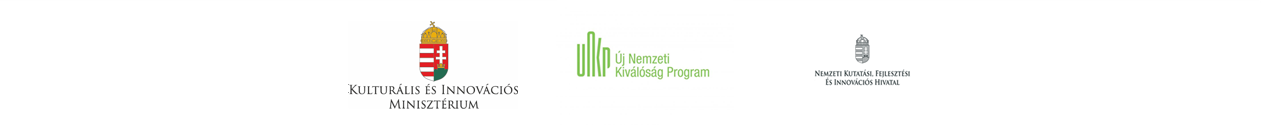 Természetes hőszigetelések és ezek hazai fogadtatása
Rózsavölgyi Panna, ÚNKP-23-1-II-OE-18
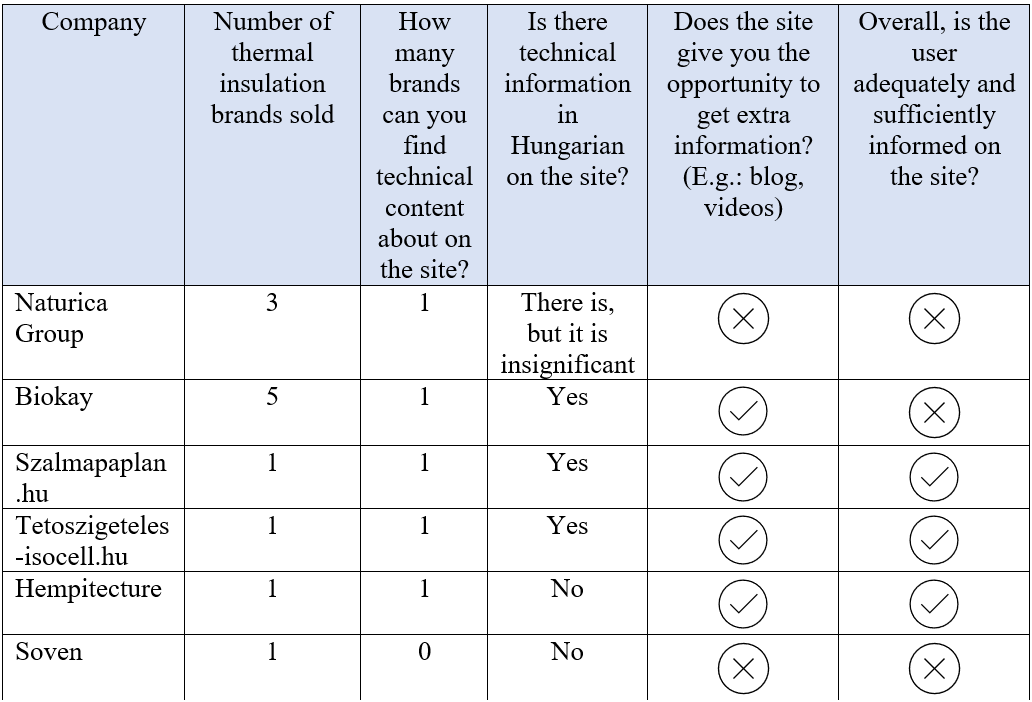 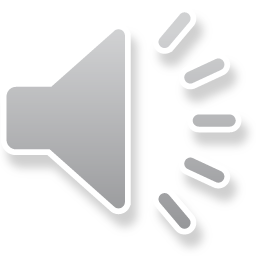 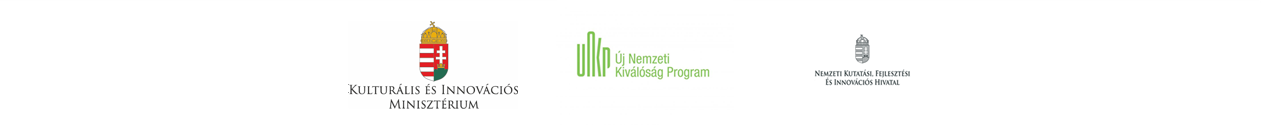 [Speaker Notes: Öt kritérium alapján hasonlítottam össze őket, szintén táblázat formájában: hány fajta hőszigetelés márka található az oldalon, ezek közül hányról található műszaki tartalom az oldalon, Van-e magyar nyelvű műszaki tájékoztatás, ad-e az oldal lehetőséget további információk megismerésére, illetve, hogy összességében kap-e megfelelő tájékoztatást a fogyasztó az adott oldaltól.]
Természetes hőszigetelések és ezek hazai fogadtatása
Rózsavölgyi Panna, ÚNKP-23-1-II-OE-18
Kutatás eredményei – magyar nyelvű cikk
A magyar nyelvű cikk az ÚNKP keretein belül, a megelőző kutatást továbbfejlesztve jött létre.
A kérdőívet és a táblázatot pontosítottam és kiegészítettem, ezzel pedig új eredmények születtek.
A téma tudományos előzményeinek köre is szélesítve lett.
Kérdőívben létrejött változások:
Kérdések pontosítása,
Legfontosabb kérdés választásához a nádlemez és kenderrost alapanyagok is bekerültek, ez változtatott az eredményen,
Megelőző kutatás eredménye: 44 % a szalmát és 27 % a cellulózt válaszolta.
ÚNKP alatt született eredmény:  51 % a szalmát és 25 % a nádlemezt válaszolta.
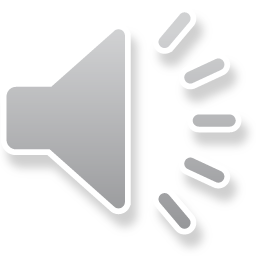 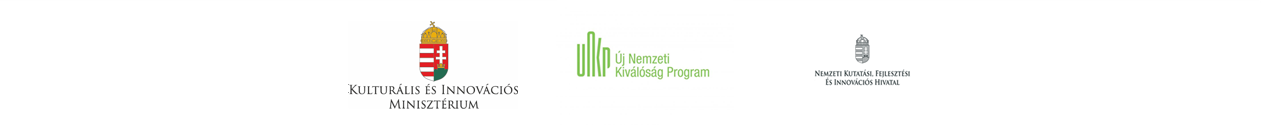 [Speaker Notes: A táblázat a kenderrosttal és nádlemezzel lett kiegészítve.
Mit gondol, Magyarországon melyik az a természetes anyag a fent említettek közül, ami elsőként terjedne el leginkább hőszigetelésként? (Parafa, szalmabála, cellulóz, fakéreg, gyapjú közül).]
Természetes hőszigetelések és ezek hazai fogadtatása
Rózsavölgyi Panna, ÚNKP-23-1-II-OE-18
Kutatás eredményei – angol nyelvű cikk
Az angol nyelvű cikk az ÚNKP keretein belül, a megelőző kutatást továbbfejlesztve jött létre.
A piackutatást egészítettem ki két külföldi példával, a Hempitecture-el és a Sovennel.
Az angol nyelvű hőszigeteléseket összehasonlító táblázatok szintén kiegészültek a nádlemezzel és kenderrosttal.
A vizsgált magyar természetes hőszigetelést kínáló weboldalak közül csak kettőt találtam elég felhasználóbarátnak és informatívnak. Ezek a: szalmapaplan.hu, tetoszigeteles-isocell.hu.
A két angol nyelvű külföldi honlap közül a kender alapú hőszigetelést árusító honlap felelt meg a kiegészítő tájékoztatás kritériumának, ez volt a Hempitechtur.
Több reklám és a gyártók jobb lobbizása mellett a szalma és cellulóz természetes hőszigetelések lehetnének a legelterjedtebb Magyarországon.
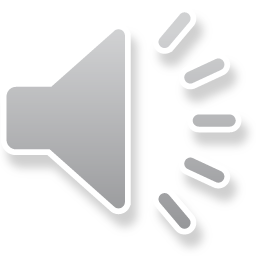 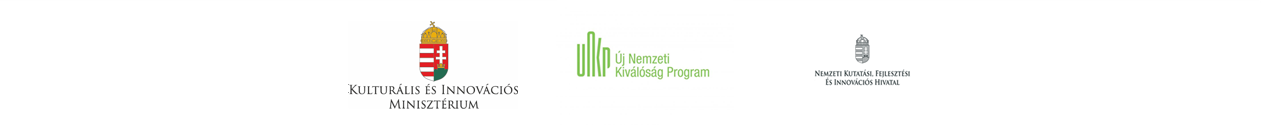 Természetes hőszigetelések és ezek hazai fogadtatása
Rózsavölgyi Panna, ÚNKP-23-1-II-OE-18
Továbbfejlesztési lehetőségek
Javaslattétel az építőipari cégek kommunikációs stratégiájára, ehhez tartozó szakmai (laikusok számára is érthető) anyagokkal, kiemelten online beépítési útmutatók illusztrációkkal, amelyek lehetőség szerint magyar nyelven is elérhetőek.
További anyagok vizsgálata, ezek szerkezeti kapcsolatainak értékelése, egész szerkezeti elemek, rétegrendi kapcsolatok természetes alapanyagú megoldásainak kutatása.
A cikkek publikálása több információt és lehetőséget ad a szakmában dolgozók és laikus fogyasztók számára egyaránt.
Jövőbeli tervek:
Angol cikk tervezett publikálása: Ybl Journal of built Environment
Magyar cikk tervezett publikálása: Magyar Éptőipar vagy Építéstechnika lekorált folyóiratokban
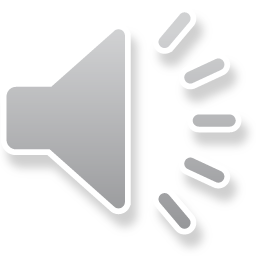 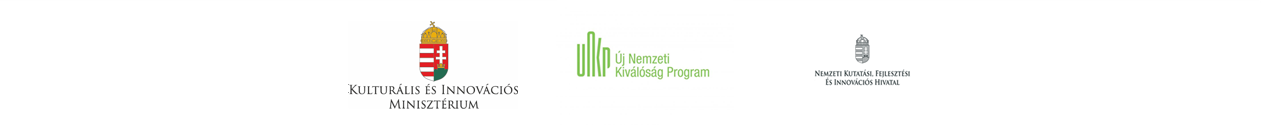 Köszönöm szépen a figyelmet!
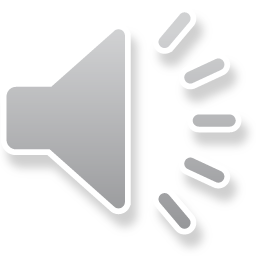 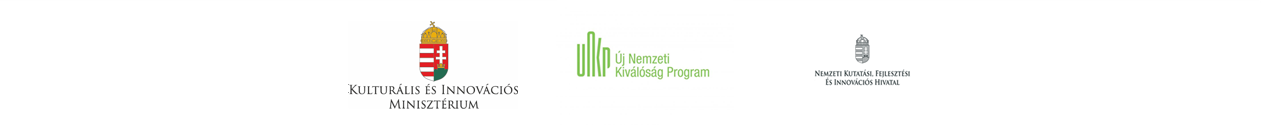